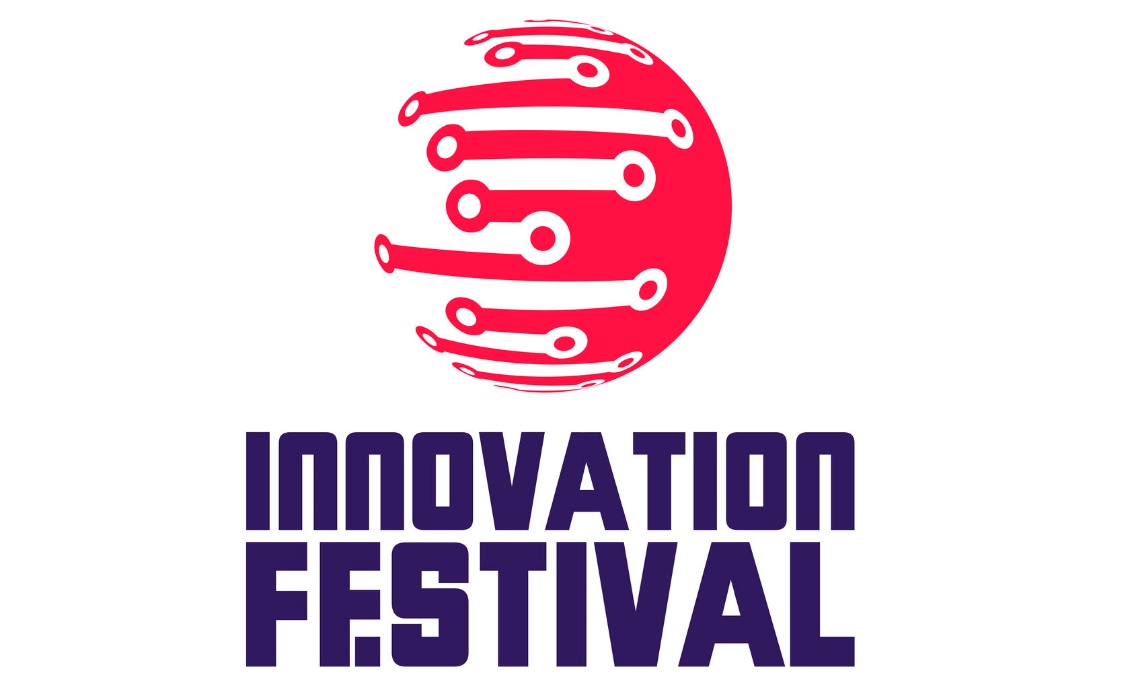 THE "INSIGHTS INTO DEVELOPMENT" CONFERENCEAlmaty, June 2018
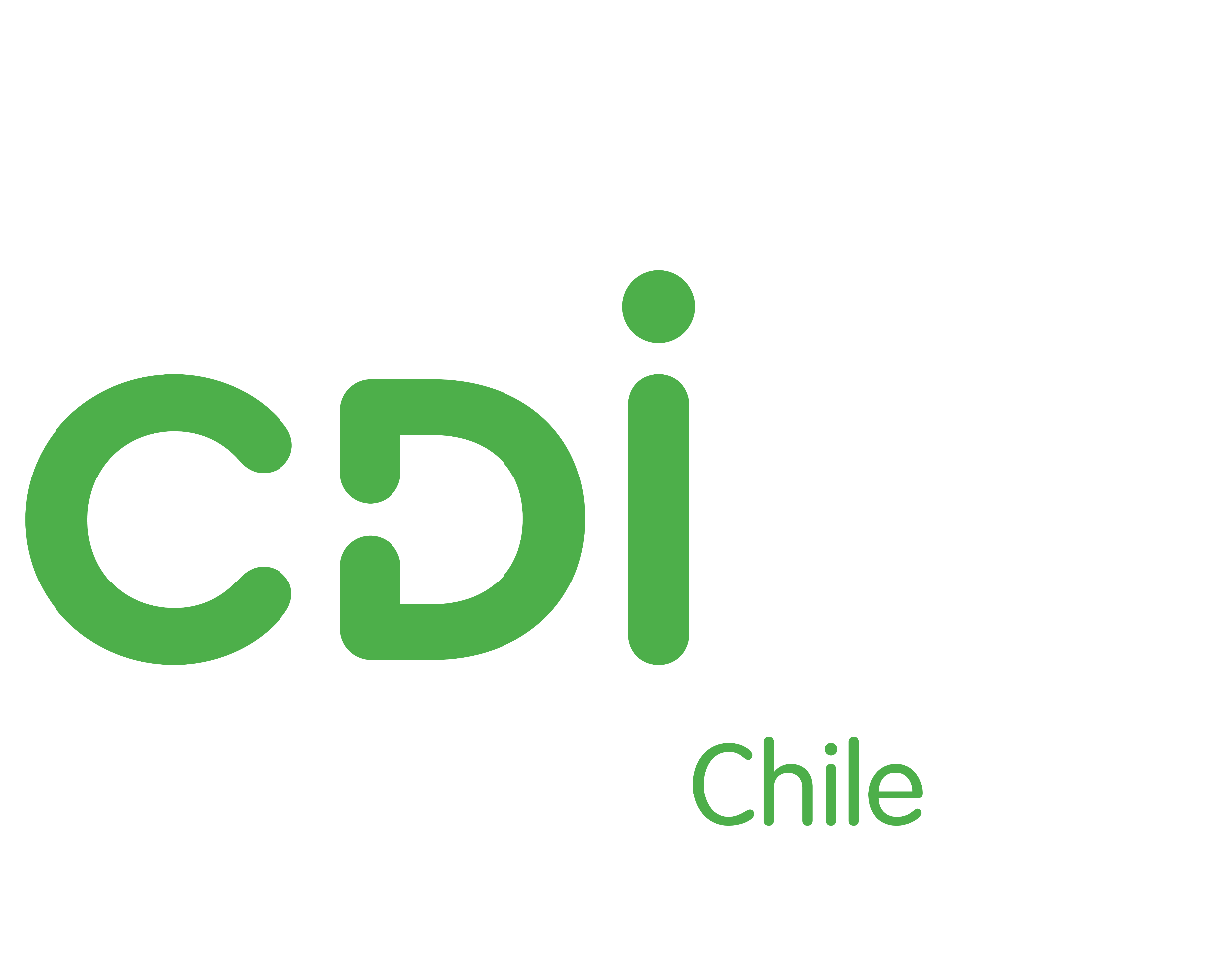 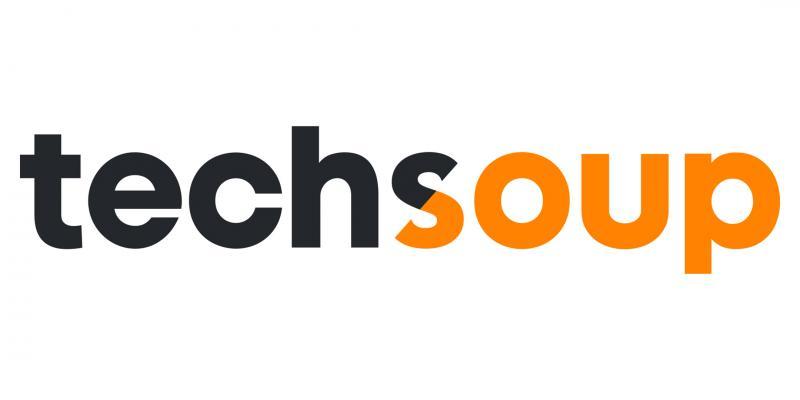 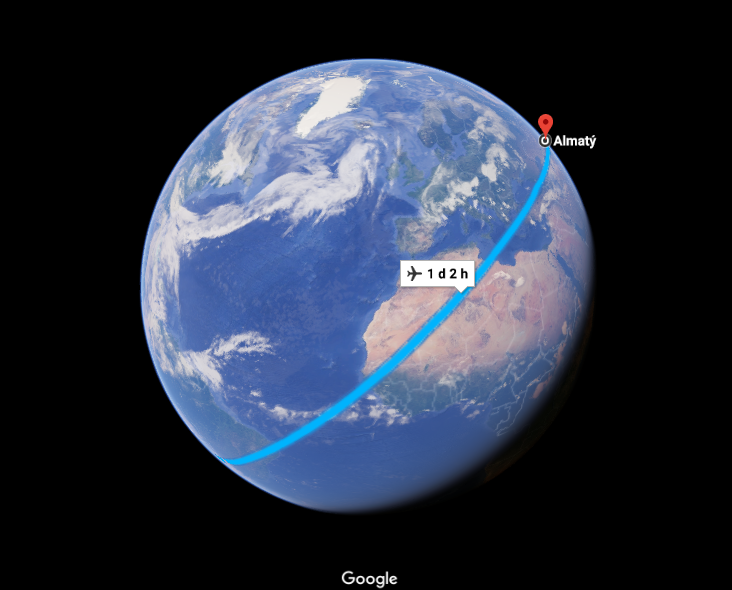 About me:@vergaraeugenio
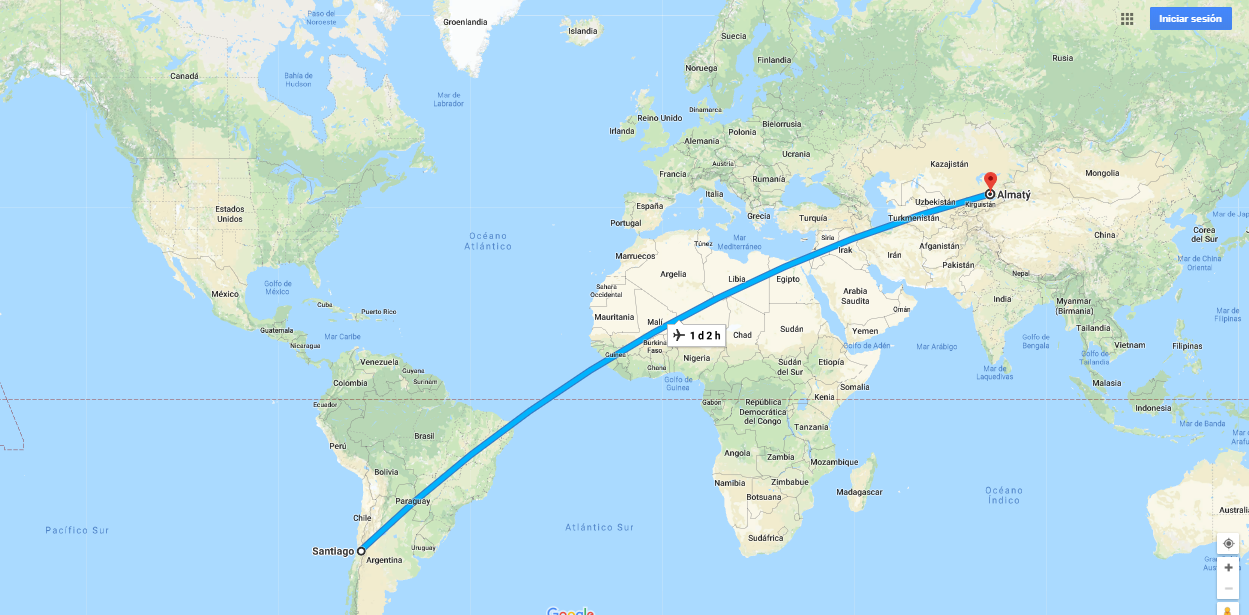 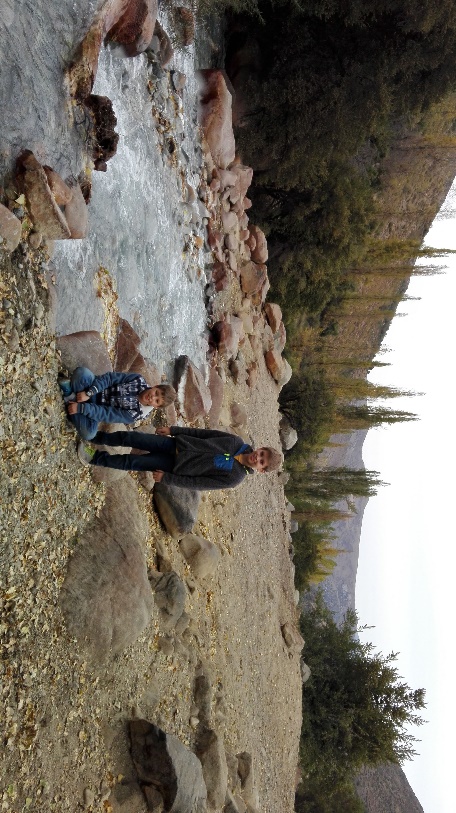 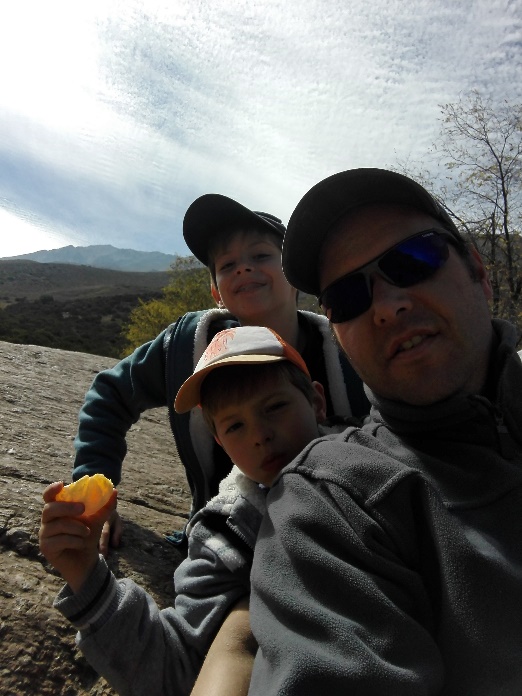 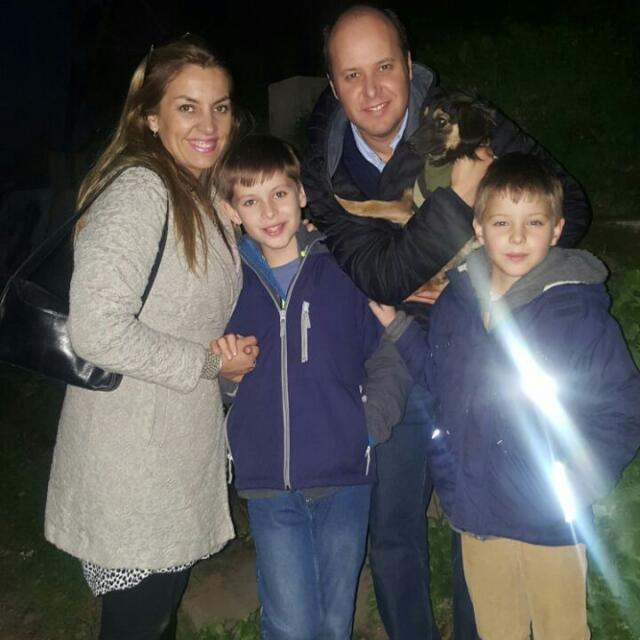 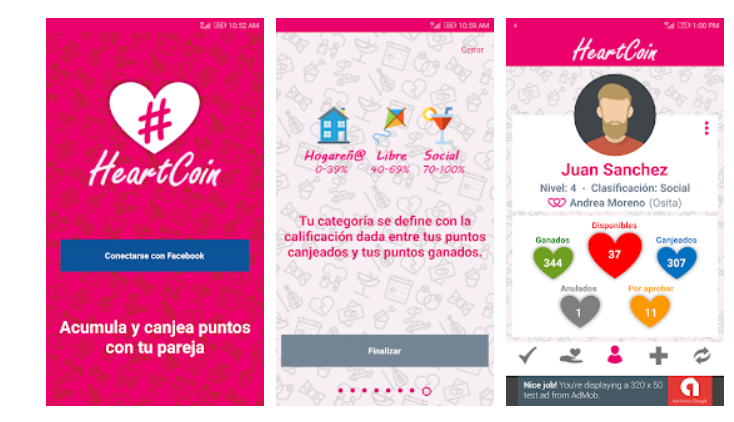 About:@vergaraeugenio
Accumulate and exchange points with your partner
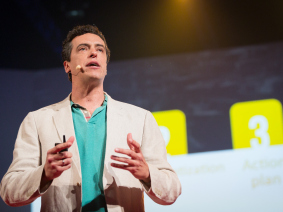 CDI  - Global Network Founded in 1995 Empowering communities and people through ICT
Rodrigo Baggio, Fundador – Brasil 1995
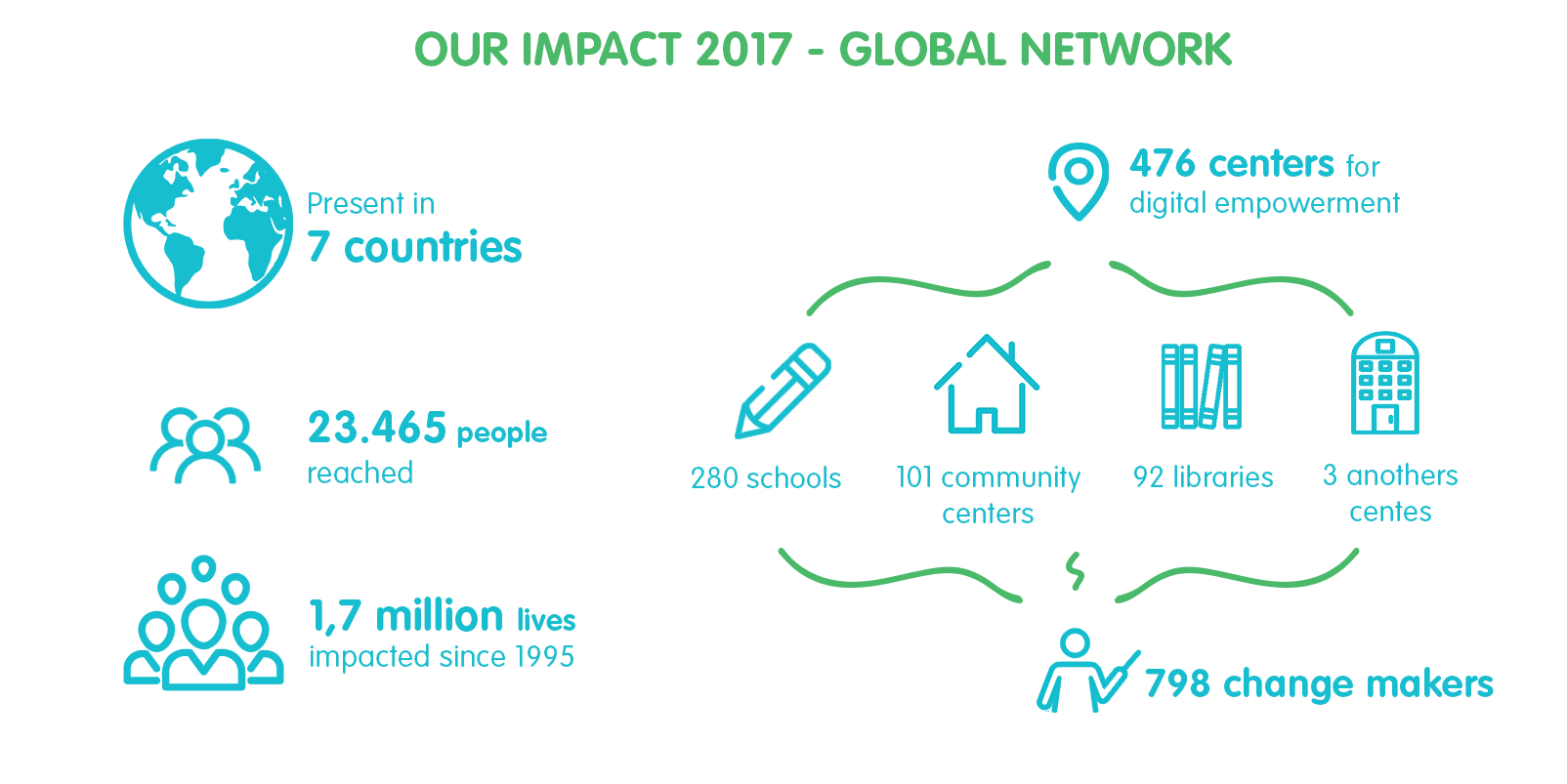 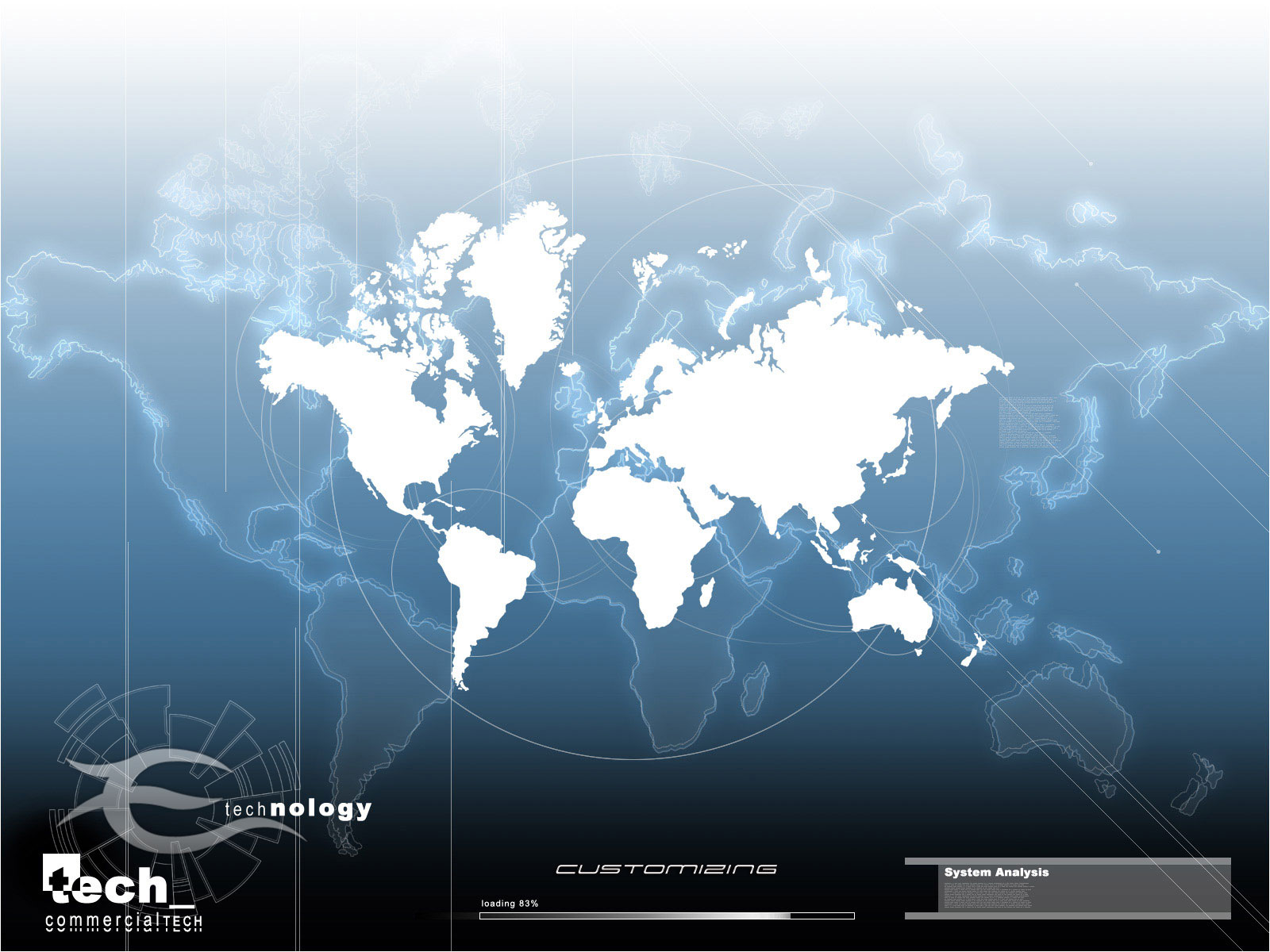 Portugal
Mexico
Venezuela
Colombia
Brazil
Chile
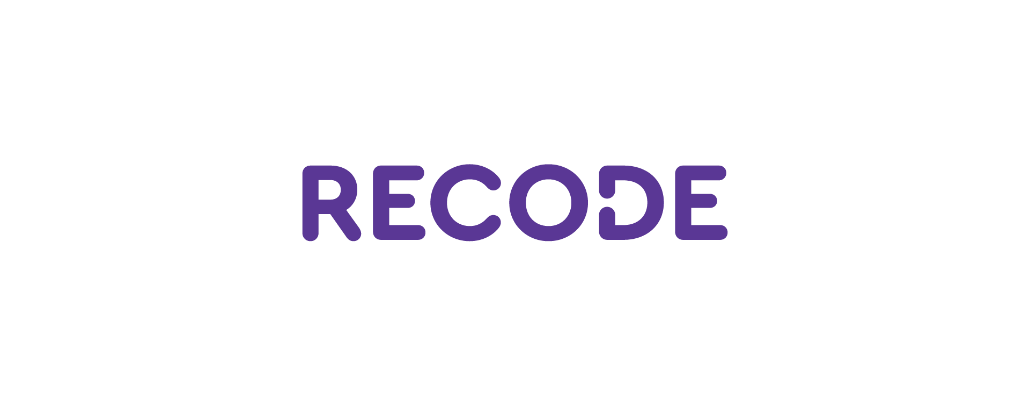 Awards and recognition
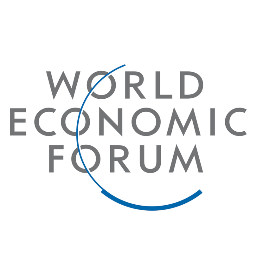 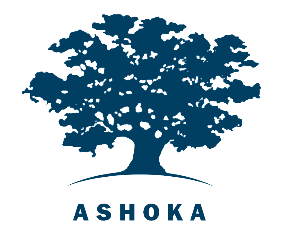 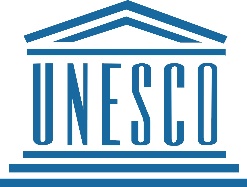 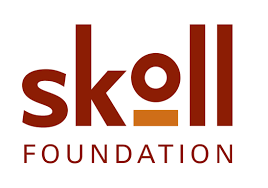 Throughout our career, we have won more than sixty awards and international recognition, resulting from the collaborative efforts of our team and our constant inspiration in the outcome of social impacts in the world.
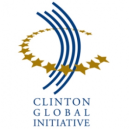 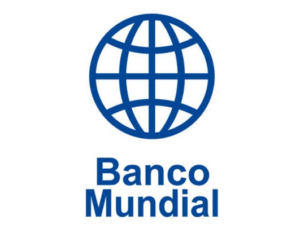 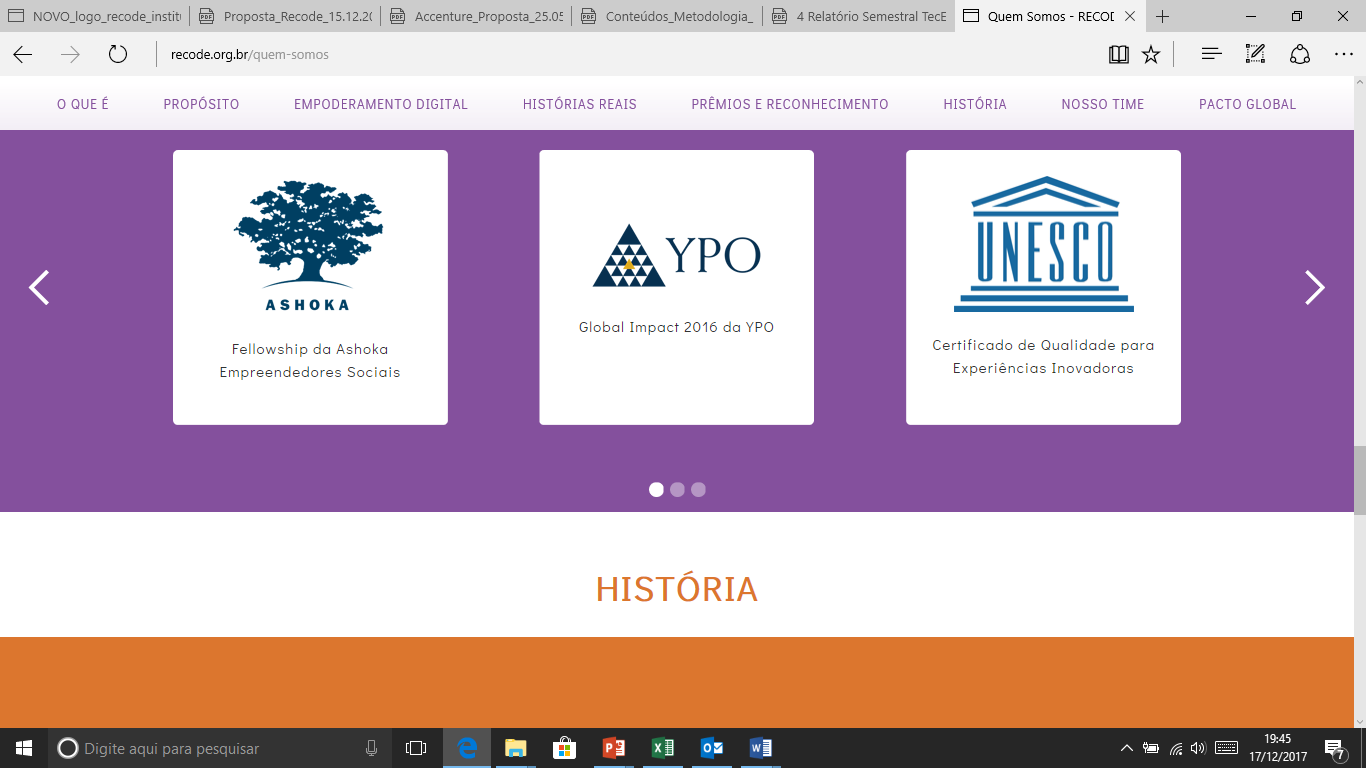 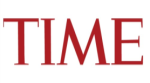 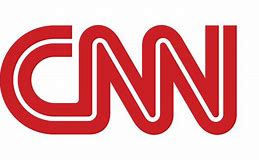 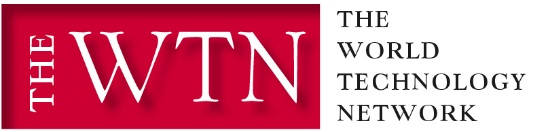 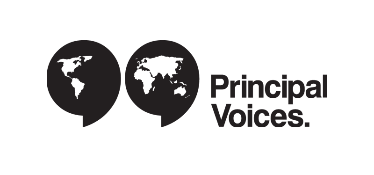 Find TechSoup Offerings for YOUR country
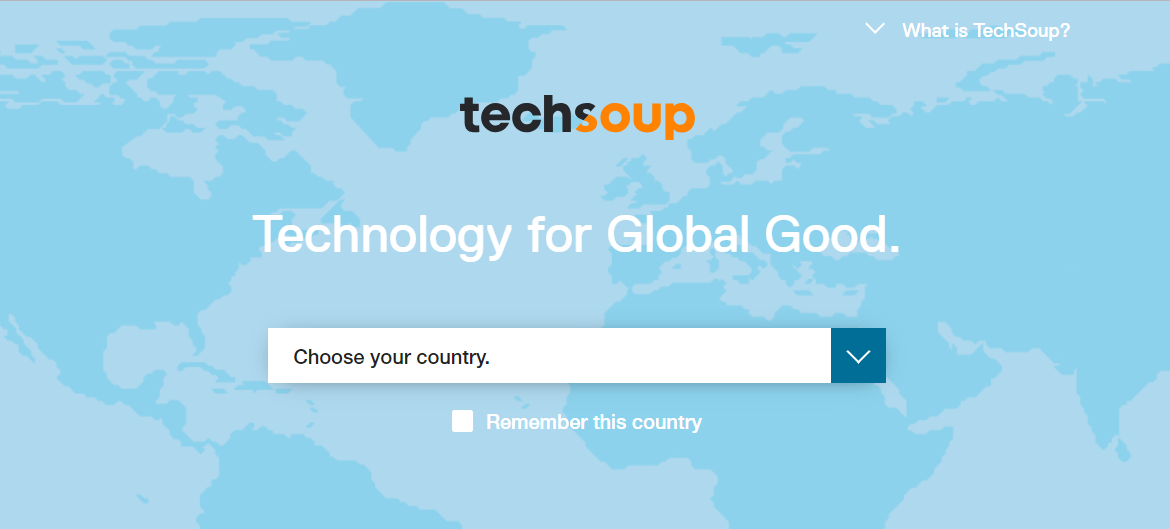 Our Mission:
To build a dynamic bridge that leverages technology to enable connections and innovative solutions for a more equitable planet.
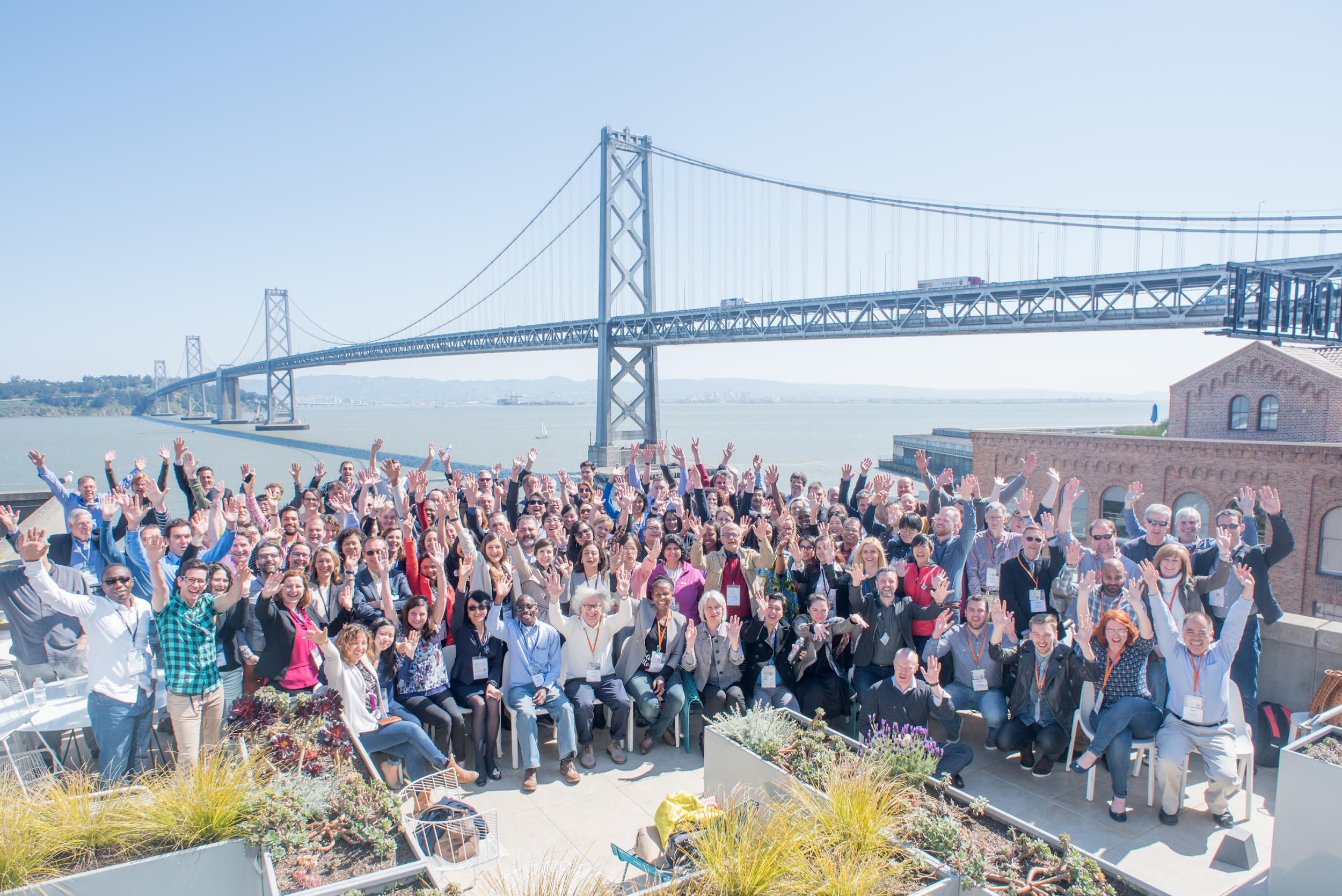 TechSoup programs benefit 1M+ organizations across the globe
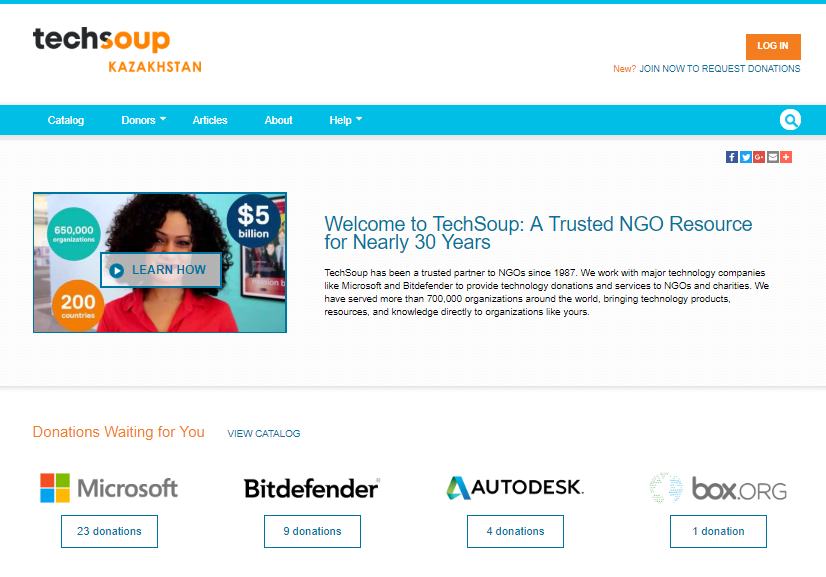 Our network of 69 PNGOs + NetSquared local events in 41 countries = US$10.1 in impact worldwide
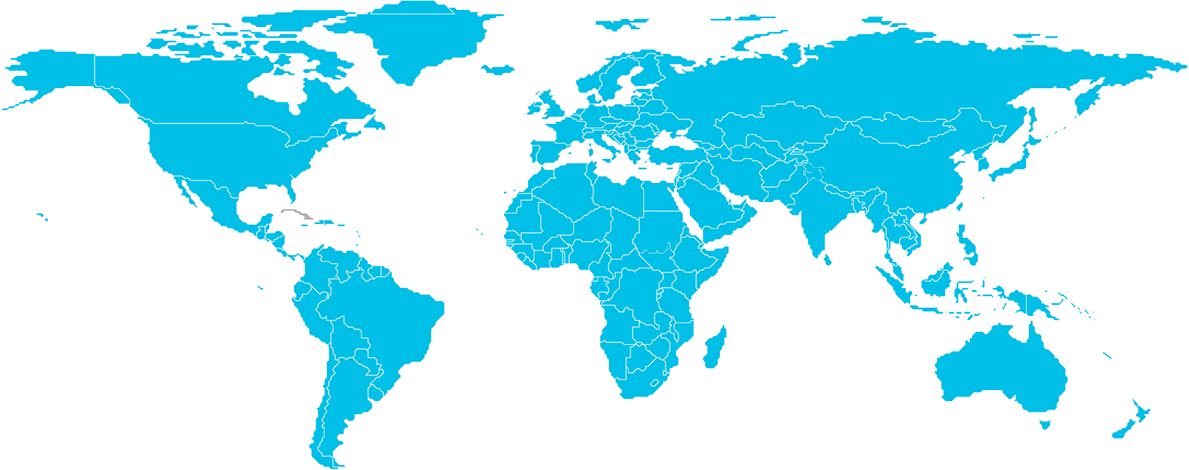 Europe
415K organizations
North America
405K organizations
Asia Pacific
70K organizations
Middle East and Africa
45K organizations
Latin America
22K organizations
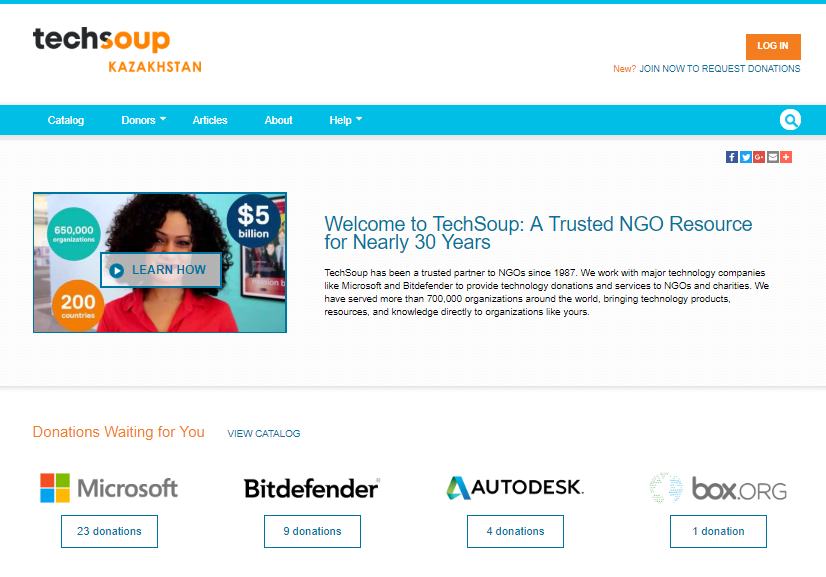 Europe
415K organizations
Middle East and Africa
45K organizations
Latin America
22K organizations
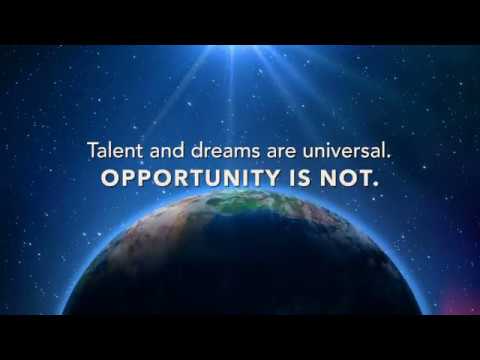 IT'S NOT ABOUT CHARITY, IT'S ABOUT JUSTICE'Bono, U2
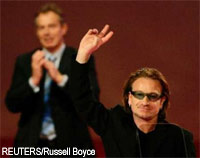 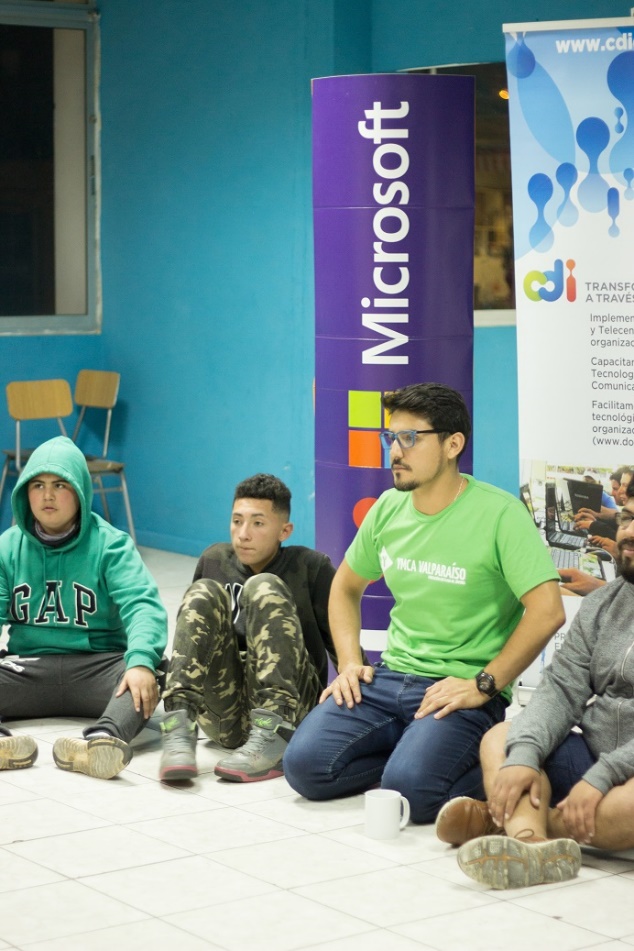 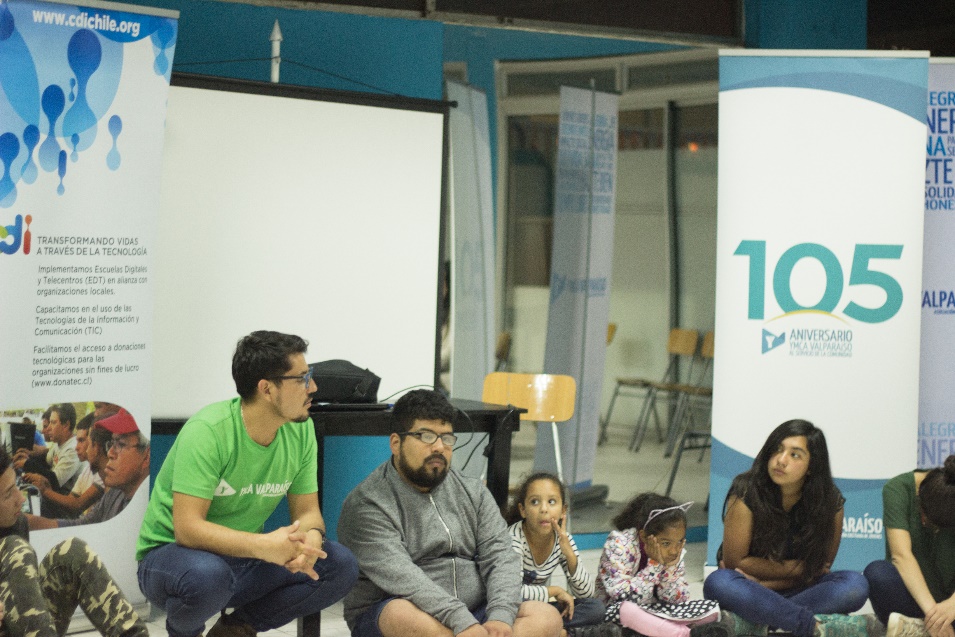 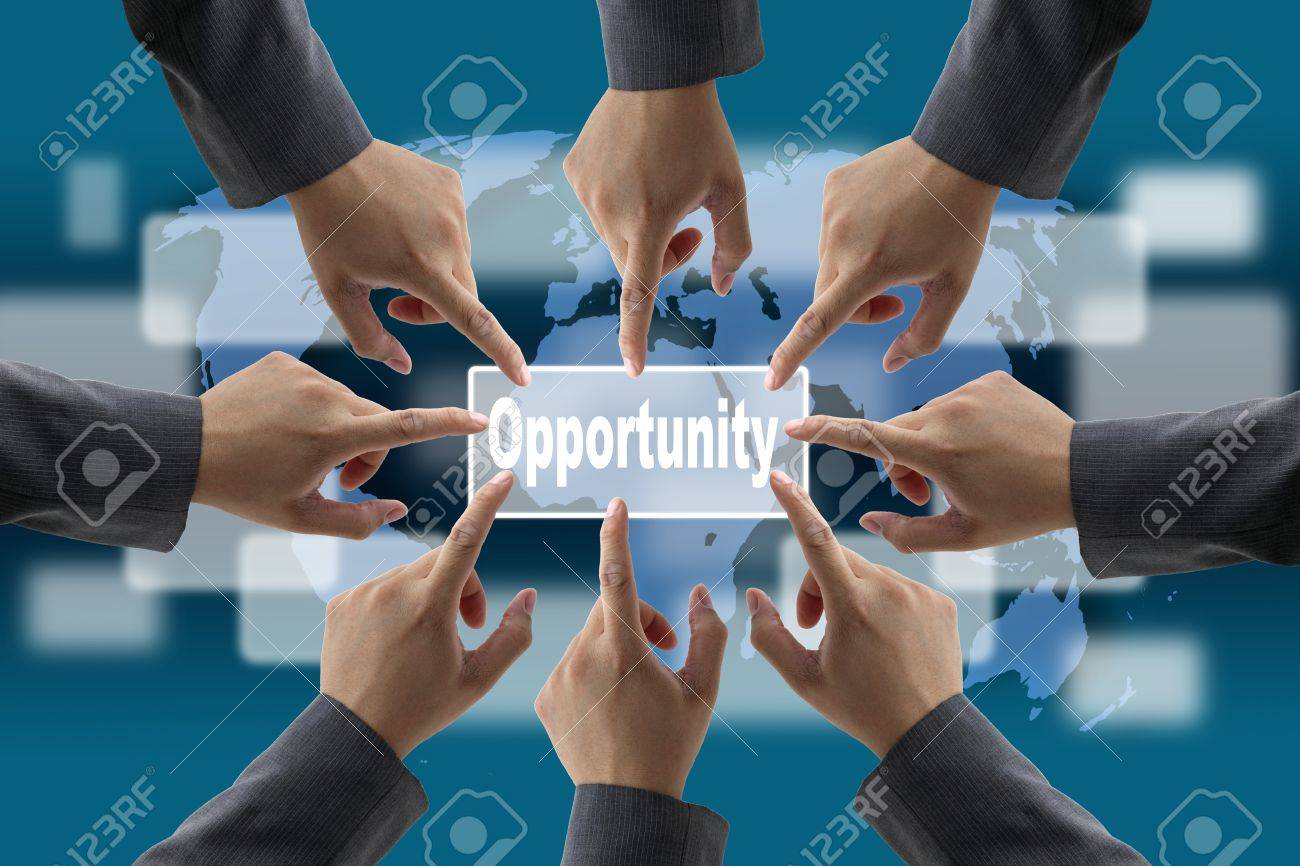 IT'S NOT ABOUT CHARITY, IT'S ABOUT JUSTICE'Bono, U2
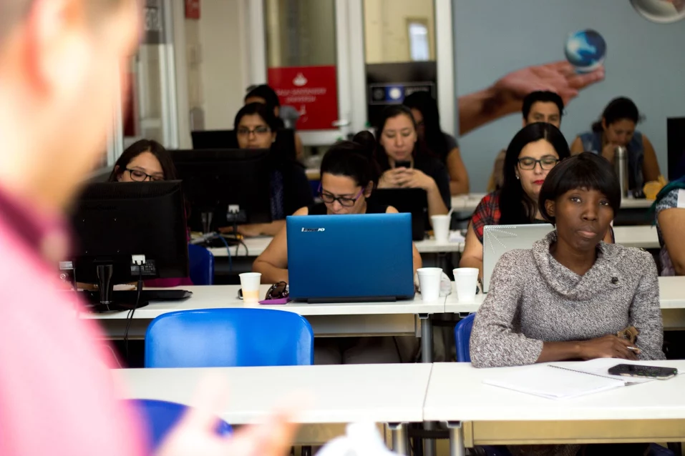 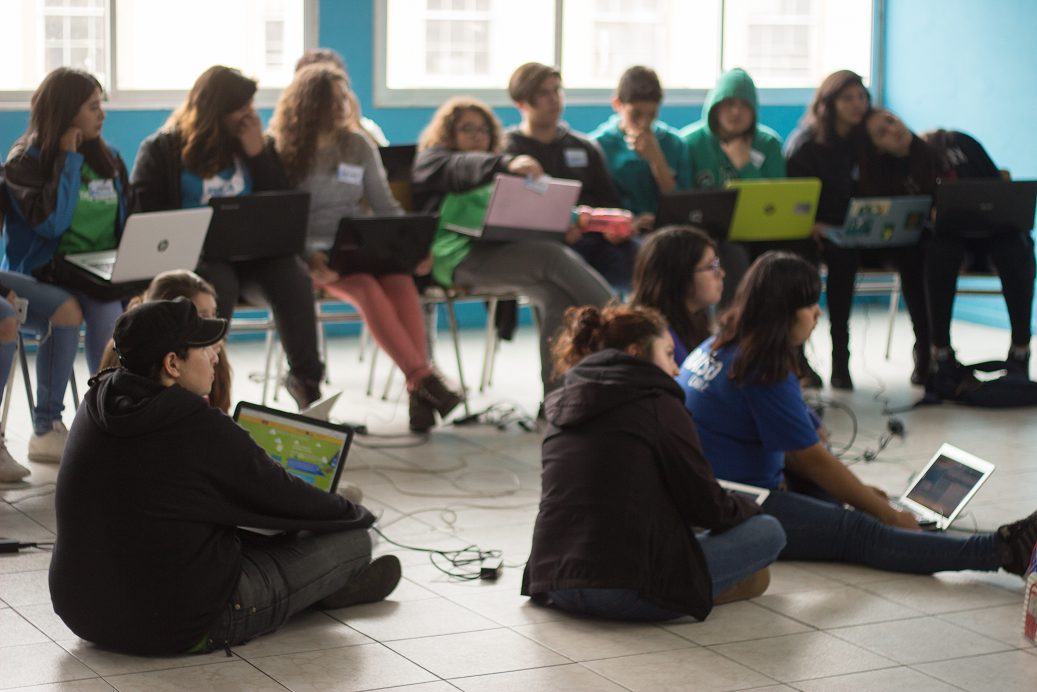 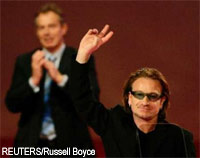 Robotics (AI)
Genomics
IOT
CyberSecurity
Block Chain
Big Data
The future relies in the new digital skills
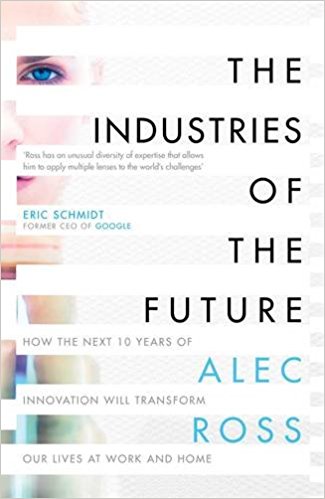 The future relies in the new digital skills
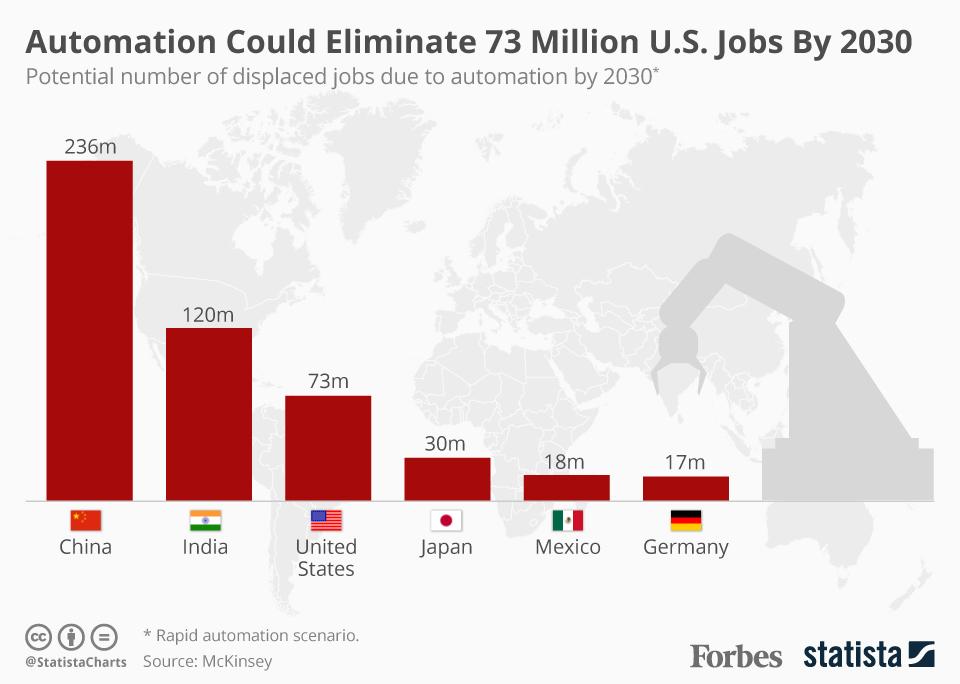 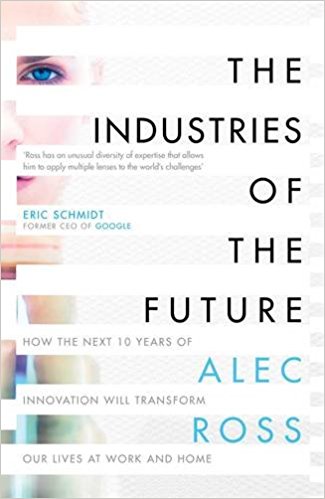 The Code-Ification ofMoney, Markets and TRUST! (Block Chain)
“.. Alipay payment system performs 2.8 million transaction per minute, ,making it larger tan PayPal or Square.
Coded Markets will now reach into the world´s most isolated communities, and they will link emerging markets to the global economy even closer”

“I think of the SHARING ECONMY as a way of making a market out of anything and a micro entrepreneur out of anybody”
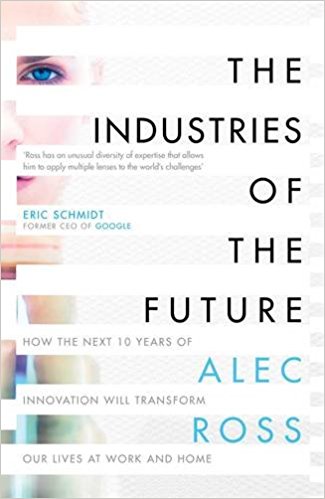 2017
Argentina & Ecuador: Entrepreneurs with Impact and NGO Community
Guatemala – Accountability and Transparency

2018: 
Chile
República Dominicana and Jamaica
Innovation Labs: Stregthening Civil Society Organizations
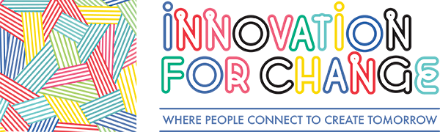 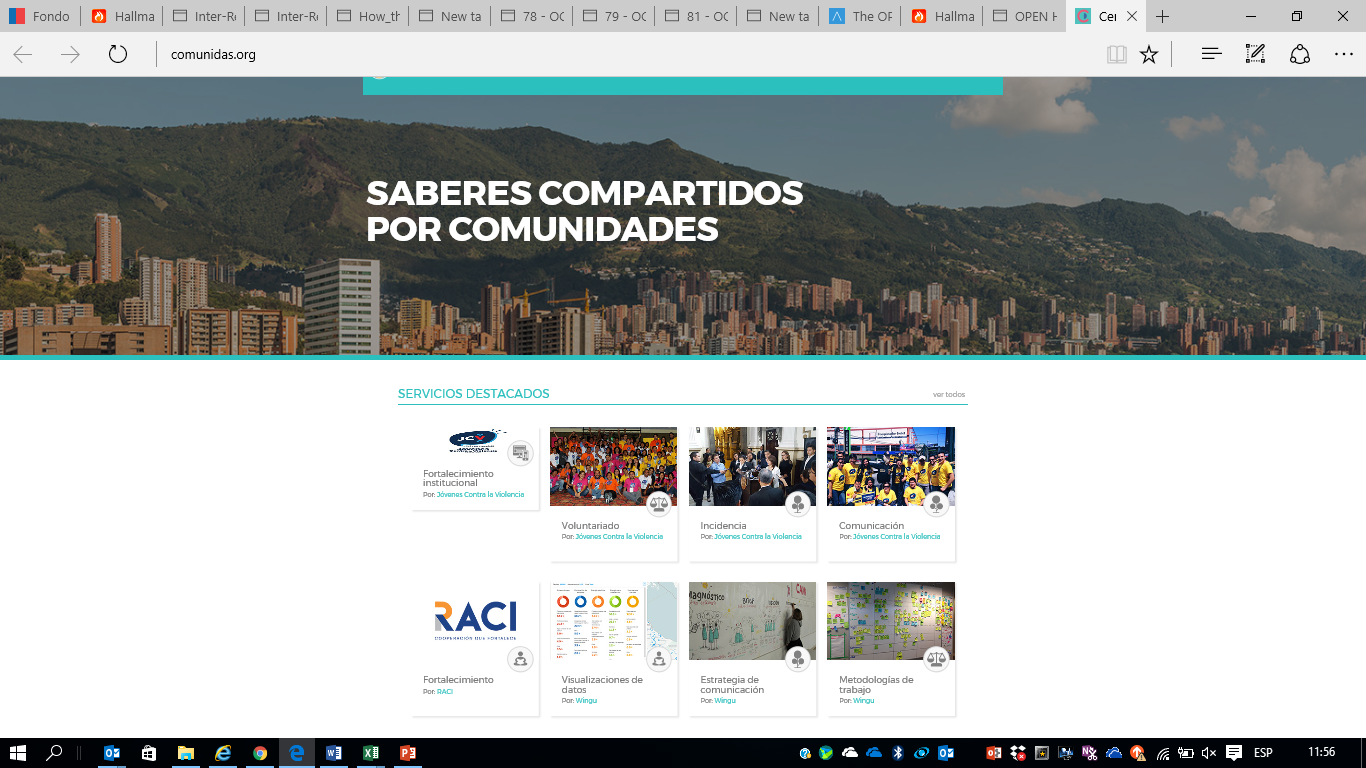 Innovation4ChangeLAC HUB:comunidas.orgSharing platform for and by communities and Ngos
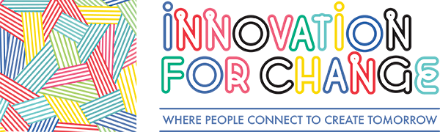 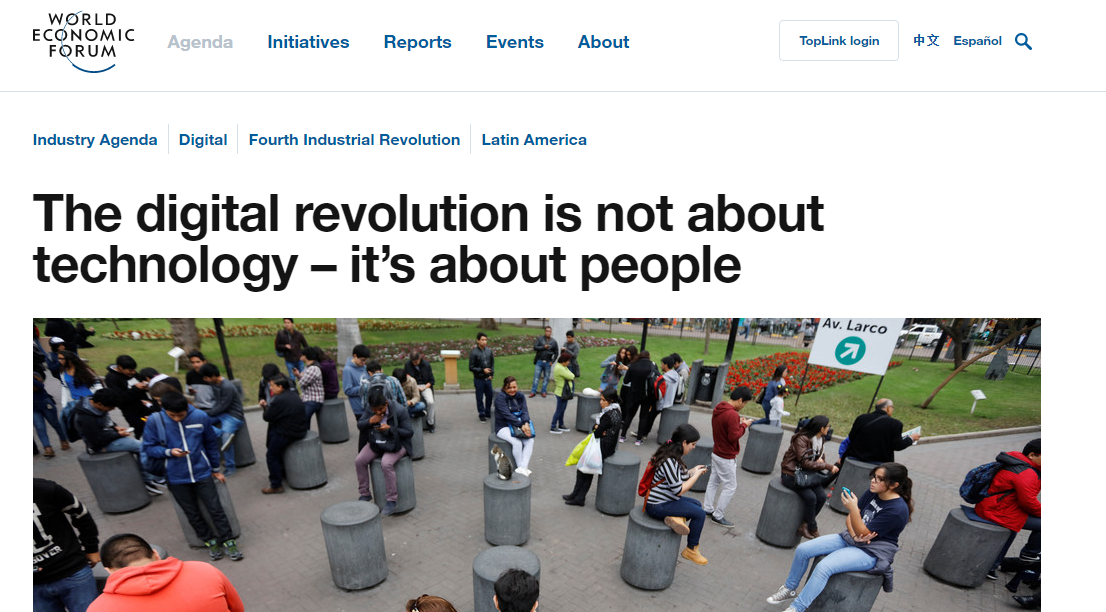 Again, any company can digitally transform, in their own way. However, they should remember one thing: if they make every other change but employees are not empowered, the digital transformation will not be successful. Empowering people is the key to achieving profound and lasting digital transformation that provides sustainable growth and inclusion.
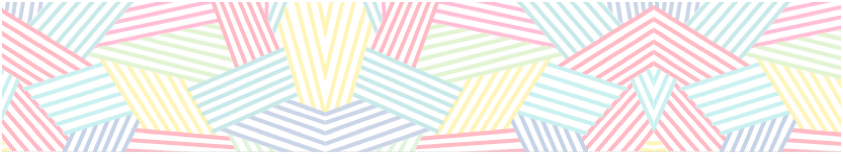 Көп рақмет
Many Thanks!
Mil Gracias!

@vergaraeugenio

eugenio@cdichile.org